UỶ BAN NHÂN DÂN QUẬN 6TRƯỜNG TIỂU HỌC NGUYỄN HUỆ
BÁO CÁO CHUYÊN ĐỀ
GIỚI THIỆU CHƯƠNG TRÌNH MÔN NGỮ VĂN 2018(PHẦN TIẾNG VIỆT TIỂU HỌC)
Người báo cáo: Nguyễn Văn HoàngThời gian: 14 giờ ngày 16 tháng 8 năm 2019


Năm học: 2019 – 2020
I. ĐẶC ĐIỂM MÔN HỌC
[Speaker Notes: Ngữ văn là môn học thuộc lĩnh vực Giáo dục ngôn ngữ và văn học, được học từ lớp 1 đến lớp 12. Ở cấp tiểu học, môn học này có tên là Tiếng Việt; ở cấp trung học cơ sở và cấp trung học phổ thông có tên là Ngữ văn.]
I. ĐẶC ĐIỂM MÔN HỌC
I. ĐẶC ĐIỂM MÔN HỌC
I. ĐẶC ĐIỂM MÔN HỌC
I. ĐẶC ĐIỂM MÔN HỌC
[Speaker Notes: Giai đoạn giáo dục cơ bản: Chương trình được thiết kế theo các mạch chính tương ứng với các kĩ năng đọc, viết, nói và nghe. Kiến thức tiếng Việt và văn học được tích hợp trong quá trình dạy học đọc, viết, nói và nghe. Các ngữ liệu được lựa chọn và sắp xếp phù hợp với khả năng tiếp nhận của học sinh ở mỗi cấp học. Mục tiêu của giai đoạn này là giúp học sinh sử dụng tiếng Việt thành thạo để giao tiếp hiệu quả trong cuộc sống và học tập tốt các môn học, hoạt động giáo dục khác; hình thành và phát triển năng lực văn học, một biểu hiện của năng lực thẩm mĩ; đồng thời bồi dưỡng tư tưởng, tình cảm để học sinh phát triển về tâm hồn, nhân cách.]
II. QUAN ĐIỂM XÂY DỰNG CHƯƠNG TRÌNH
III. MỤC TIÊU CHƯƠNG TRÌNH
1. Mục tiêu chung
1.1. Hình thành và phát triển cho học sinh những phẩm chất tốt đẹp: yêu nước, nhân ái, chăm chỉ, trung thực và trách nhiệm; bồi dưỡng tâm hồn, hình thành nhân cách và phát triển cá tính. Môn Ngữ văn giúp học sinh khám phá bản thân và thế giới xung quanh, thấu hiểu con người, có đời sống tâm hồn phong phú, có quan niệm sống và ứng xử nhân văn; có tình yêu đối với tiếng Việt và văn học; có ý thức về cội nguồn và bản sắc của dân tộc, góp phần giữ gìn, phát triển các giá trị văn hoá Việt Nam; có tinh thần tiếp thu tinh hoa văn hoá nhân loại và khả năng hội nhập quốc tế.
	1.2. Góp phần giúp học sinh phát triển các năng lực chung như năng lực tự chủ và tự học, năng lực giao tiếp và hợp tác, năng lực giải quyết vấn đề và sáng tạo. Đặc biệt, chương trình môn Ngữ văn giúp học sinh phát triển năng lực ngôn ngữ và năng lực văn học: rèn luyện các kĩ năng đọc, viết, nói và nghe; có hệ thống kiến thức phổ thông nền tảng về tiếng Việt và văn học; phát triển tư duy hình tượng và tư duy logic, góp phần hình thành học vấn căn bản của một người có văn hoá; biết tạo lập các văn bản thông dụng; biết tiếp nhận, đánh giá các văn bản văn học nói riêng, các sản phẩm giao tiếp và các giá trị thẩm mĩ nói chung trong cuộc sống.
III. MỤC TIÊU CHƯƠNG TRÌNH
2. Mục tiêu cấp Tiểu học
2.1. Giúp học sinh hình thành và phát triển những phẩm chất tốt đẹp (đã nêu ở mục tiêu chung) với các biểu hiện cụ thể như: tình yêu đối với thiên nhiên, gia đình, quê hương; ý thức đối với cội nguồn; lòng nhân ái; yêu thích cái đẹp, cái thiện và có cảm xúc lành mạnh; có hứng thú học tập, ham thích lao động; trung thực và có trách nhiệm.
	2.2. Giúp học sinh bước đầu hình thành các năng lực chung, phát triển năng lực ngôn ngữ ở tất cả các kĩ năng đọc, viết, nói và nghe với mức độ căn bản: đọc đúng, trôi chảy văn bản; hiểu được nội dung, thông tin chính của văn bản; liên hệ, so sánh ngoài văn bản; viết đúng chính tả, ngữ pháp; viết được một số câu, đoạn, bài văn ngắn (chủ yếu là bài kể và tả); phát biểu rõ ràng; nghe hiểu ý kiến người nói; phát triển năng lực văn học với yêu cầu phân biệt được thơ và truyện, biết cách đọc thơ và truyện; nhận biết được vẻ đẹp của ngôn từ nghệ thuật; có trí tưởng tượng, hiểu và biết xúc động trước cái đẹp, cái thiện của con người và thế giới xung quanh được thể hiện trong các văn bản văn học.
IV. YÊU CẦU CẦN ĐẠT
[Speaker Notes: Môn Ngữ văn góp phần hình thành, phát triển ở học sinh những phẩm chất chủ yếu và năng lực chung theo các mức độ phù hợp với môn học, cấp học đã được quy định tại Chương trình tổng thể.]
IV. YÊU CẦU CẦN ĐẠT
IV. YÊU CẦU CẦN ĐẠT
NL NGÔN NGỮ
IV. YÊU CẦU CẦN ĐẠT
IV. YÊU CẦU CẦN ĐẠT
V. NỘI DUNG GIÁO DỤC
1. Nội dung khái quát
Nội dung giáo dục bao gồm yêu cầu cần đạt và nội dung dạy học.
	Yêu cầu cần đạt là sự cụ thể hóa mục tiêu giáo dục và là căn cứ để kiểm soát và đánh giá kết quả học tập.
	Nội dung dạy học gồm: 
	1) Hoạt động đọc, viết, nói và nghe; 
	2) Kiến thức (tiếng Việt, văn học); 
	3) Ngữ liệu. 
	Nội dung các hoạt động dạy học đọc, viết, nói và nghe được xác định dựa trên các yêu cầu cần đạt của mỗi lớp được quy định trong chương trình.
V. NỘI DUNG GIÁO DỤC
1. Nội dung khái quát
1.1. Yêu cầu cần đạt
KN viết
KN nghe
KN nói
KN đọc
KT đọc
Khả năng hiểu
KT diễn đạt
KT viết
Viết ý tưởng (viết VB)
Thái độ
Thái độ
Đọc hiểu
V. NỘI DUNG GIÁO DỤC
Nội dung khái quát
1.2. Kiến thức
V. NỘI DUNG GIÁO DỤC
Nội dung khái quát
1.2. Kiến thức
NHẬN BIẾT
HIỂU
VẬN DỤNG
V. NỘI DUNG GIÁO DỤC
Nội dung khái quát
1.2. Kiến thức
V. NỘI DUNG GIÁO DỤC
Nội dung khái quát
1.2. Kiến thức
V. NỘI DUNG GIÁO DỤC
Nội dung khái quát
1.3. Ngữ liệu
V. NỘI DUNG GIÁO DỤC
Nội dung khái quát
1.3. Ngữ liệu
V. NỘI DUNG GIÁO DỤC
2. Nội dung cụ thể
VI. PHƯƠNG PHÁP GIÁO DỤC
VI. PHƯƠNG PHÁP GIÁO DỤC
VII. ĐÁNH GIÁ KẾT QUẢ GIÁO DỤC
VII. ĐÁNH GIÁ KẾT QUẢ GIÁO DỤC
VII. ĐÁNH GIÁ KẾT QUẢ GIÁO DỤC
VIII. GIẢI THÍCH VÀ HƯỚNG DẪN THỰC HIỆN CHƯƠNG TRÌNH
VIII. GIẢI THÍCH VÀ HƯỚNG DẪN THỰC HIỆN CHƯƠNG TRÌNH
Thời lượng thực hiện chương trình
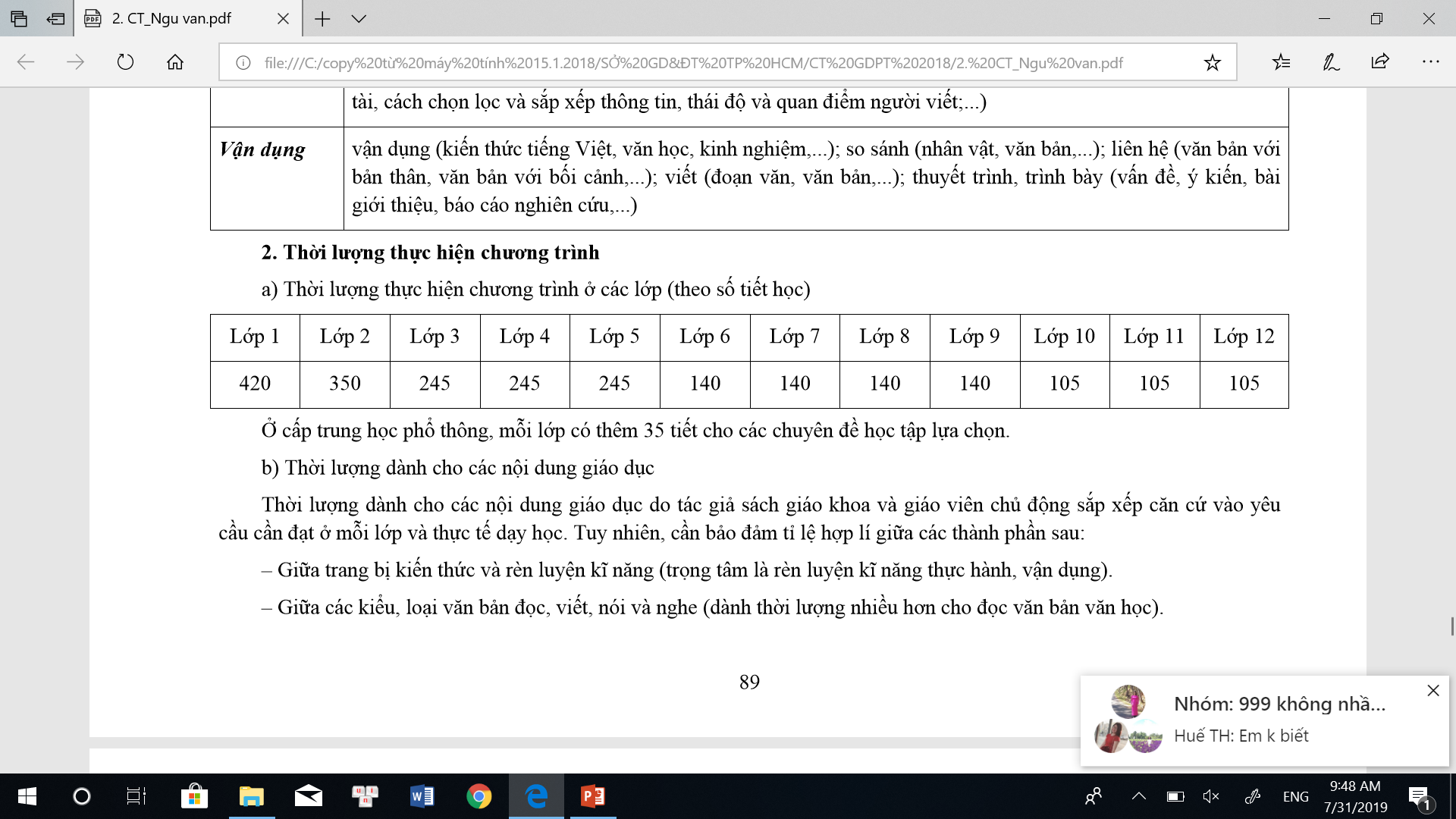 VIII. GIẢI THÍCH VÀ HƯỚNG DẪN THỰC HIỆN CHƯƠNG TRÌNH
Thời lượng dành cho các nội dung giáo dục
Thời lượng dành cho các nội dung giáo dục do tác giả sách giáo khoa và giáo viên chủ động sắp xếp căn cứ vào yêu cầu cần đạt ở mỗi lớp và thực tế dạy học. Tuy nhiên, cần bảo đảm tỉ lệ hợp lí giữa các thành phần sau: 
	– Giữa trang bị kiến thức và rèn luyện kĩ năng (trọng tâm là rèn luyện kĩ năng thực hành, vận dụng). 
	– Giữa các kiểu, loại văn bản đọc, viết, nói và nghe (dành thời lượng nhiều hơn cho đọc văn bản văn học). 
	– Giữa các kĩ năng đọc, viết, nói và nghe (dành thời lượng nhiều hơn cho việc rèn luyện kĩ năng đọc.
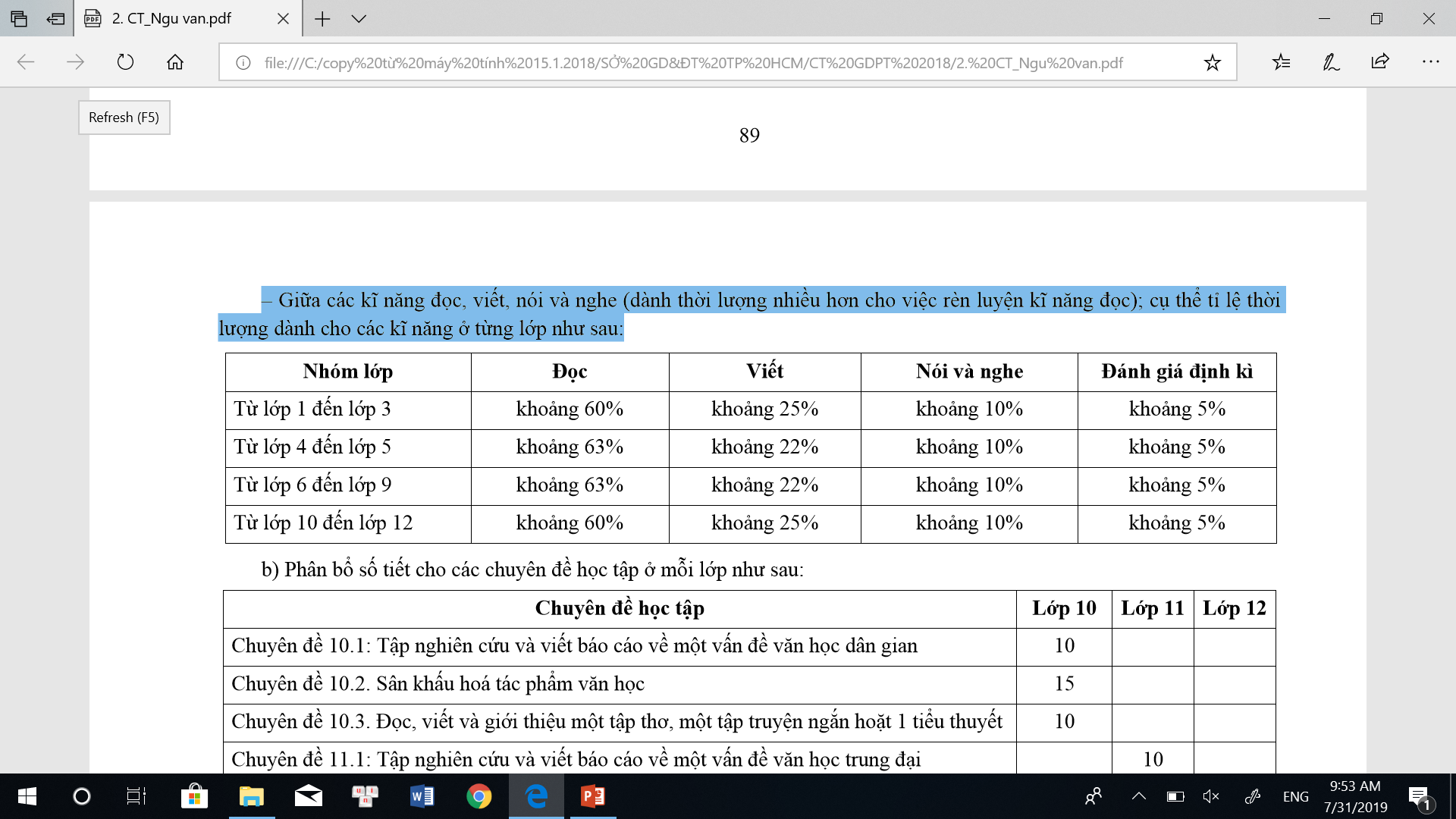 IX. DANH MỤC VĂN BẢN NGỮ LIỆU VÀ GỢI Ý LỰA CHỌN Ở CÁC LỚP
? CT CCGD 1980 - CT hiện hành (CT 2000) - CT mới (CT 2020)
SỞ GIÁO DỤC VÀ ĐÀO TẠO THÀNH PHỐ HỒ CHÍ MINHPHÒNG GIÁO DỤC TIỂU HỌC
BÁO CÁO CHUYÊN ĐỀ
GIỚI THIỆU CHƯƠNG TRÌNH MÔN NGỮ VĂN 2018(PHẦN TIẾNG VIỆT TIỂU HỌC)



TP. Hồ Chí Minh, tháng 8 năm 2019